MATH 1314
Lesson 11: Exponential Functions
Exponential Functions:
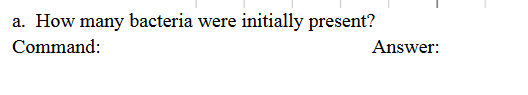 f(0)
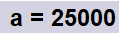 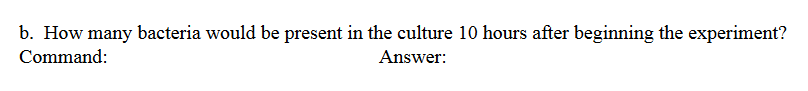 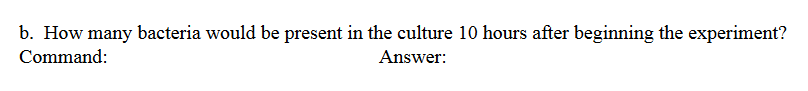 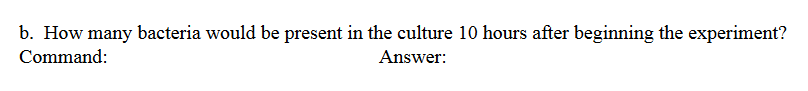 f(10)
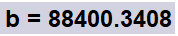 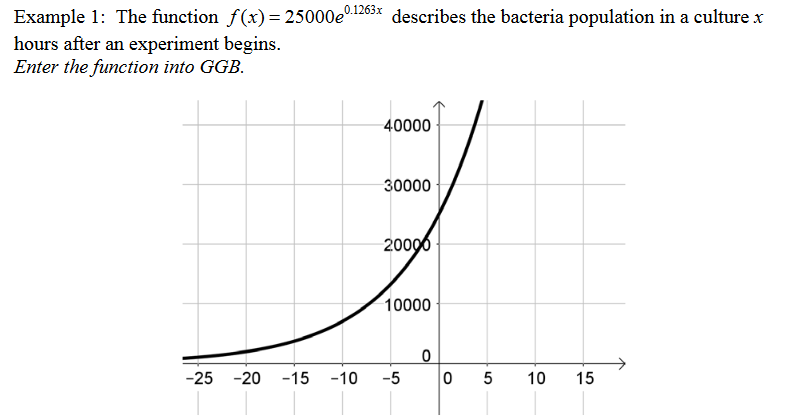 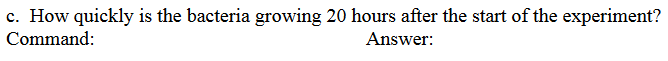 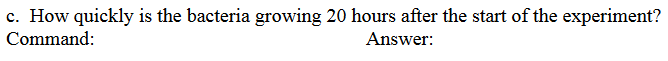 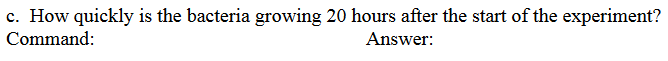 f’(20)
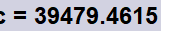 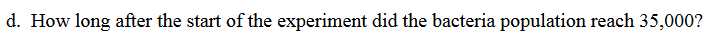 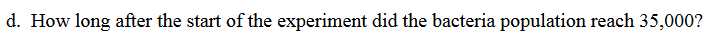 Solve(f(x)=35000)
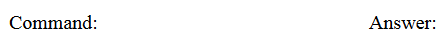 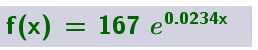 Fitexp(L)
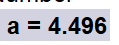 f'(6)
solve(f(x)=2*167)
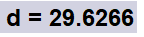 Exponential Decay
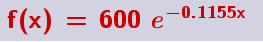 f'(8)
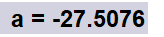 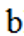 Solve(f(x)=100)
15.5
Intersect(f(x),100)
Popper 10:
Consider the following exponential function: f(x) = 35 2.3x
Is this an exponential growth or decay function?
	a. Growth			b. Decay

2. What is the initial value?
3. What is the growth/decay constant?

a. 2.3		b. 35		c. 80.5	d. 37.3
Popper 10, continued:
4. What is the value of f(5)?
5. What is the value of f(10)?

144993		b. 2071	c. 2253	d. 18024

6. Changing which value will turn this into a decay curve:
Negating the initial value
Changing the initial value to less than 1
Negating the growth constant
Changing the growth constant to less than 1
Limited Growth Models
limit(d(t),infinity)
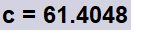 d’(4)
Logistic Functions
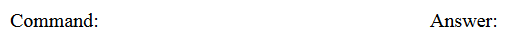 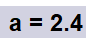 limit(n(t),infinity)
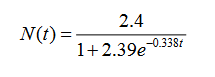 n(3)
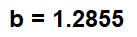 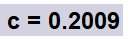 n'(2)
Popper 11: